ZwischenergebnisseProjekt IN-FDM-BB
Institutionalisiertes und nachhaltiges Forschungsdatenmanagement in Brandenburg
Kontakt: 
info-fdm-bb@listserv.dfn.de
Projekt-Website: 
https://fdm-bb.de/
Lizenz: Attribution 4.0 International (CC BY 4.0)
Forschungsdatenmanagement in Brandenburg
Forschungsdatenmanagement in Brandenburg
‹#›
[Speaker Notes: Janine]
Die Landesinitiative FDM-BB
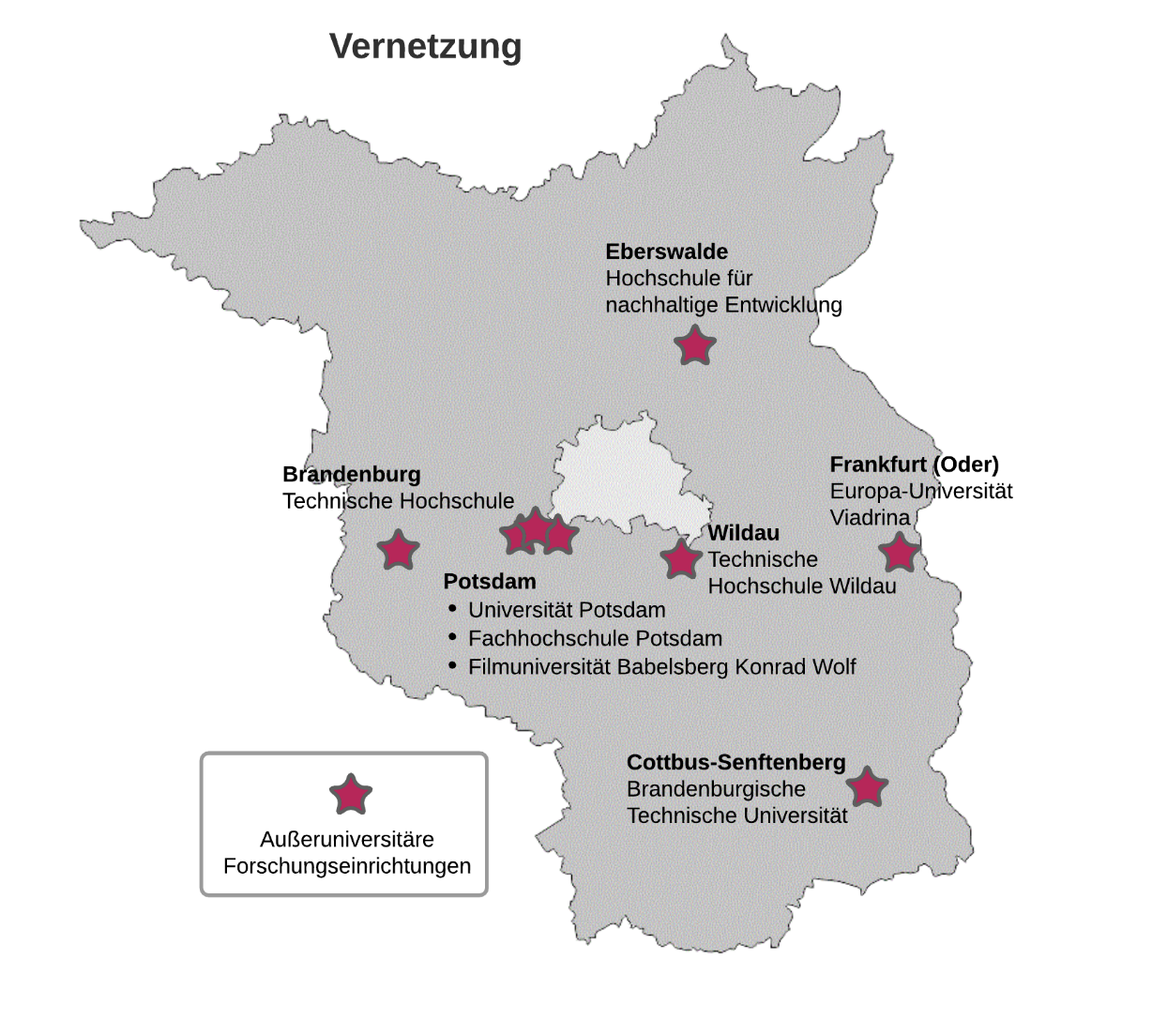 Verbund aller acht staatlichen, forschenden Hochschulen + außeruniversitärer Forschungseinrichtungen (seit 2019)
Ziel: Institutionalisierung von Forschungsdatenmanagement in Brandenburg
Forschungsdatenstrategie für das Land Brandenburg (2021)
Forschungsdatenmanagement in Brandenburg
‹#›
IN-FDM-BB Oktober 2022 – September 2025
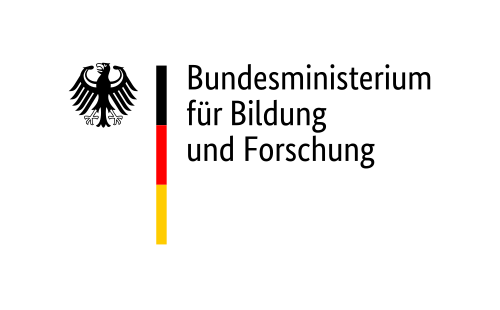 Projektfinanzierung insg. ~2,5 Mio. Euro
Hochschulen für Angewandte Wissenschaften durch BMBF
Universitäten durch MWFK

FDM-Drittmittel-Stellenanteile an allen acht staatlichen forschenden Hochschulen
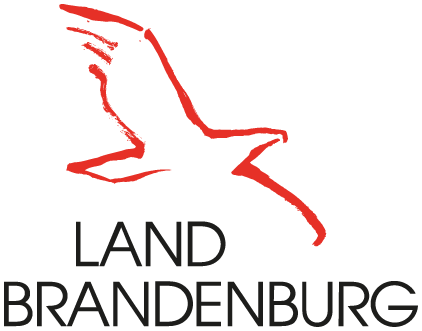 Forschungsdatenmanagement in Brandenburg
‹#›
[Speaker Notes: Daraus entstand das Projekt IN-FDM-BB]
Ziele IN-FDM-BB
Lokaler Kompetenzaufbau für Forschungsdatenmanagement an jeder Hochschule

Lokaler und brandenburgweiter Aufbau von Qualifizierungsangeboten

Brandenburgweite, kooperative Bereitstellung relevanter FDM-Dienstleistungen und wissenschaftlich-technologischer IT-Dienste (RADAR, RDMO)
→ Nachhaltige, institutionalisierte FDM-Strukturen      
Vision: Verankerung von FDM als Schlüsselkompetenz und als Teil des Forschungsalltags in Brandenburg
Forschungsdatenmanagement in Brandenburg
‹#›
Projekt IN-FDM-BB: Zwischenergebnisse
Übersicht
FDM-Bedarfserhebung 
Strategieentwicklung
Qualifizierung
Gemeinsame technische Dienste
Institutionalisierung, Ausblick
Forschungsdatenmanagement in Brandenburg
‹#›
FDM-Bedarfserhebung an den brandenburgischen Hochschulen
Sprecherin: Dr. Daniela Mertzen (Universität Potsdam)
Forschungsdatenmanagement in Brandenburg
‹#›
[Speaker Notes: Daniela]
FDM-Bedarfserhebung unter Forschenden an den Brandenburger Hochschulen
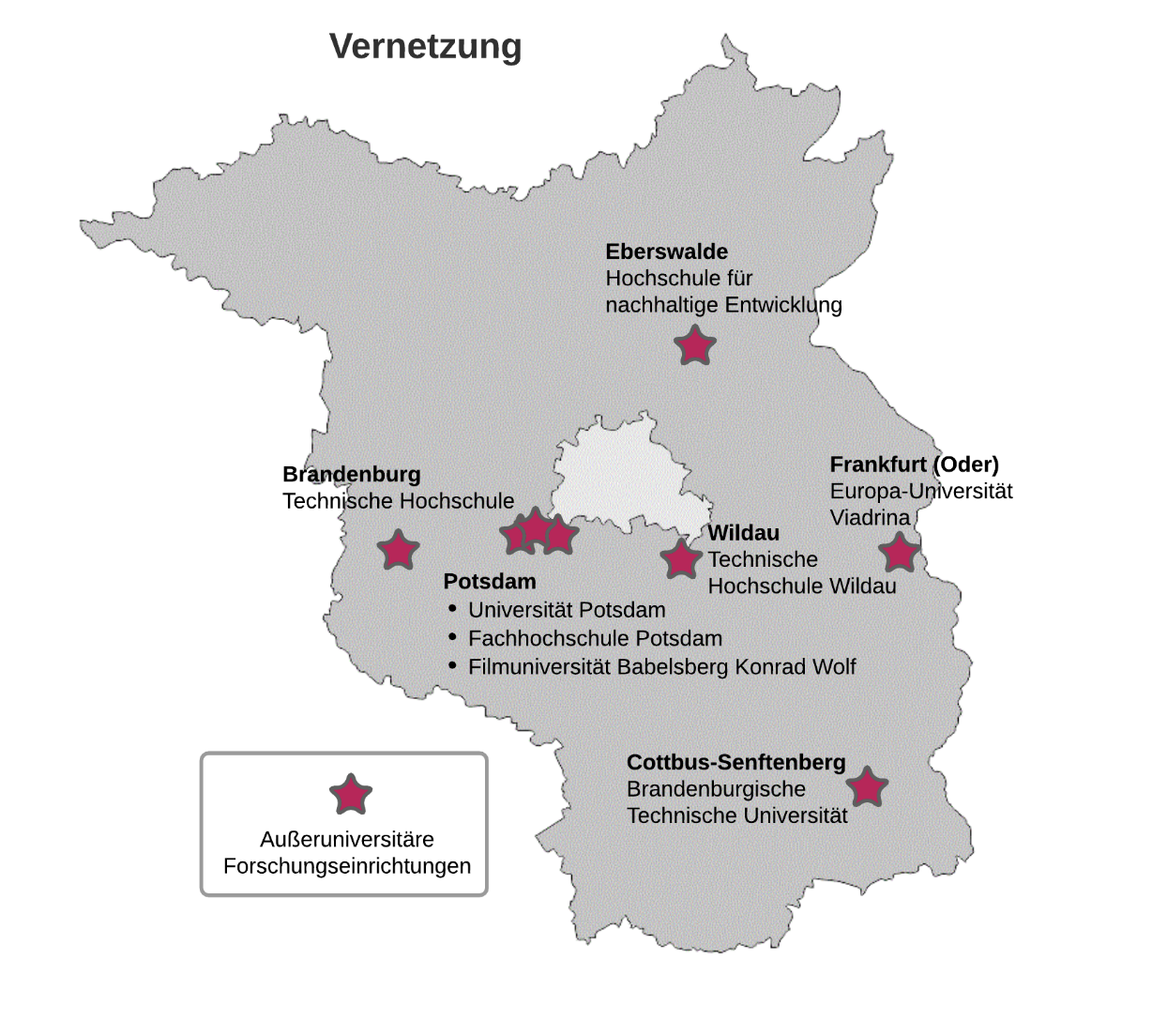 Ziel:
datenbasierte (Weiter-)Entwicklung bedarfsgerechter FDM-Aktivitäten an den einzelnen HS und gemeinsam für Brandenburg
durchgeführt an den acht am Projekt IN-FDM-BB beteiligten Hochschulen Brandenburgs (April/Mai 2023)
Forschungsdatenmanagement in Brandenburg
‹#›
Methodische Informationen
quantitative Online-Umfrage 
Datenerhebung: Umfrage Tool der TH Wildau basierend auf Software QUAMP (Sociolutions) für die Datenerhebung, -verwaltung und –analyse
Datenauswertung: Programmiersprache R 
Fragenkatalog basiert auf deutschlandweiter Bedarfsumfrage (an HAW) des Projekts EVER-FDM 🡪 Anpassung und Erweiterung für brandenburgischen Kontext
32 Fragen
Deutsch- und englischsprachige Version 
Bearbeitungszeit ca. 15 Minuten 
Bewerbung über Mailverteiler der HS, Social Media, etc.
‹#›
Fragenkatalog
Organisation v. Forschungsvorhaben
z. B. Organisation in der Forschungsgruppe,
Kooperationen
Allgemein
z. B. Hochschule, Fachdisziplin, Status (PhD, Postdoc…)
z. B. Datenformate, durchschn. geschätzte Gesamtgröße der Daten pro Jahr
Informationen zu Daten
Rechtliche/ethische Aspekte
z. B. Kenntnisse zu Richtlinien und Vorgaben
z. B. Kenntnisstand u. Unterstützungsbedarf versch. FDM-Aspekte, FDM in der Lehre
Datenspeicherung
Unterstützungs-
angebote
z. B. DMP, Datenspeicherorte, Archivierung
z. B. Nutzung von Repositorien, Nachnutzung, Hinderungsgründe/Anreize für eine Datenpublikation
Nachnutzung / Publikation
‹#›
Rücklaufquote
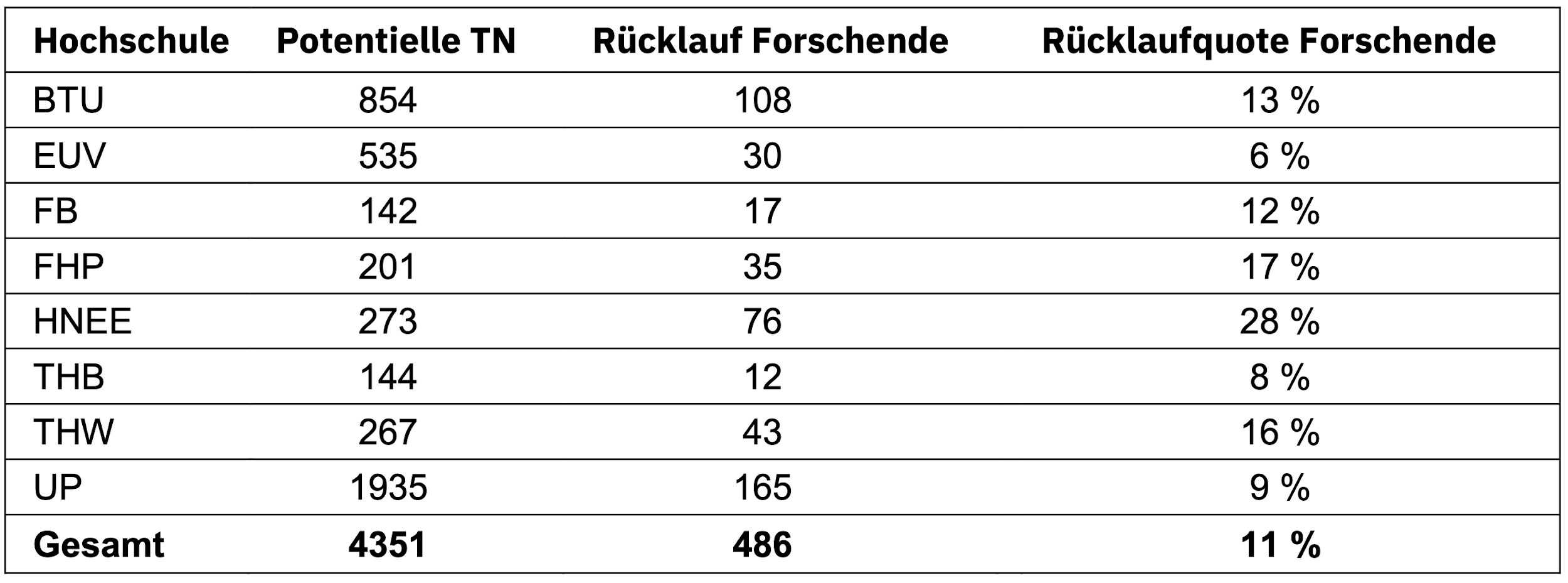 ! nicht alle Mitarbeitenden sind auch forschend tätig
Forschungsdatenmanagement in Brandenburg
‹#›
Ergebnisse (punktuell)
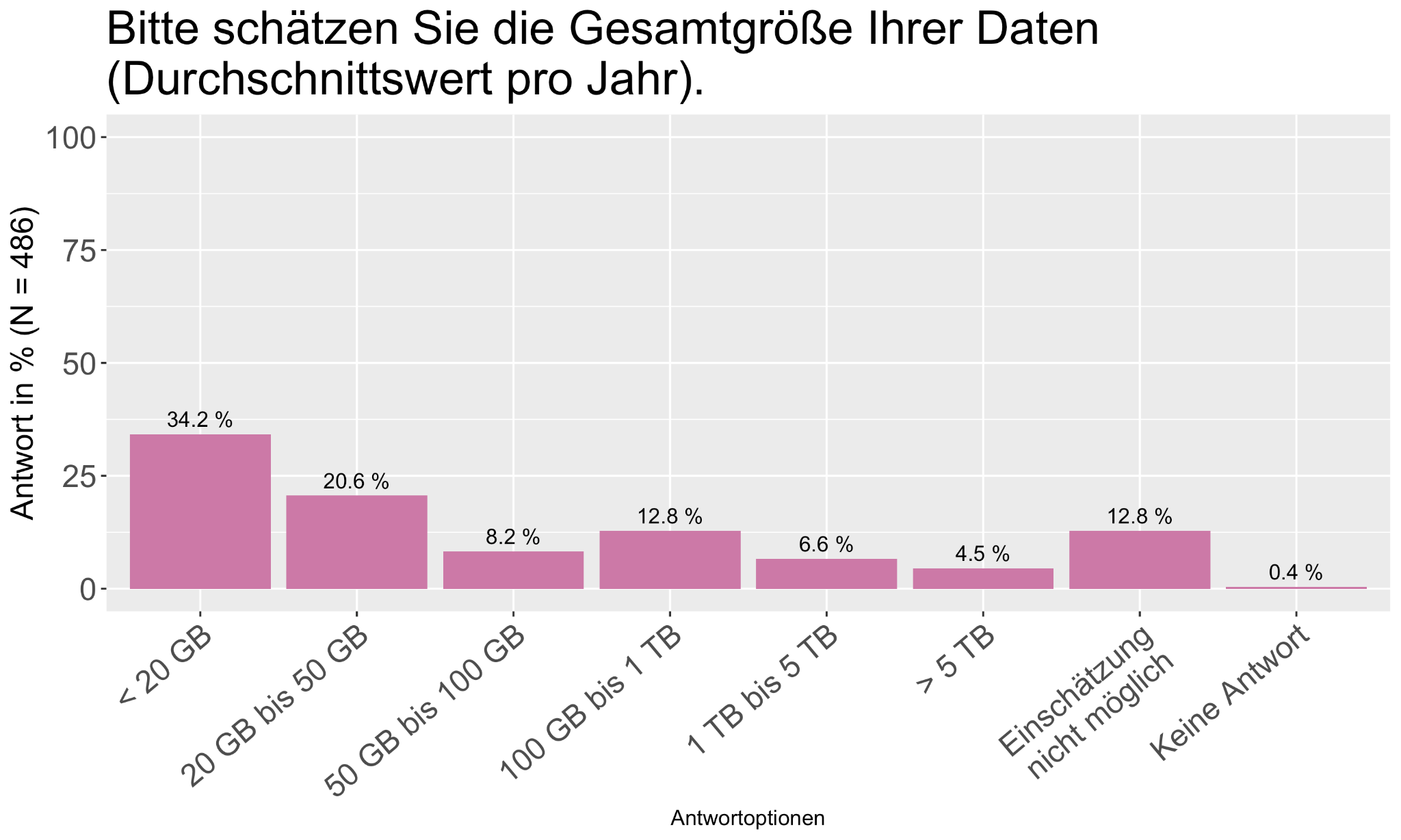 Keine Antwort/keine Einschätzung ausgenommen, können knapp 90 % als Normal User (≤ 1 TB) angesehen werden

kann als ein Indiz für Speicherbedarfe / Kosten für institutionelles Repositorium dienen
Forschungsdatenmanagement in Brandenburg
‹#›
[Speaker Notes: TN mit Antwort (N= 422)]
Ergebnisse (punktuell)
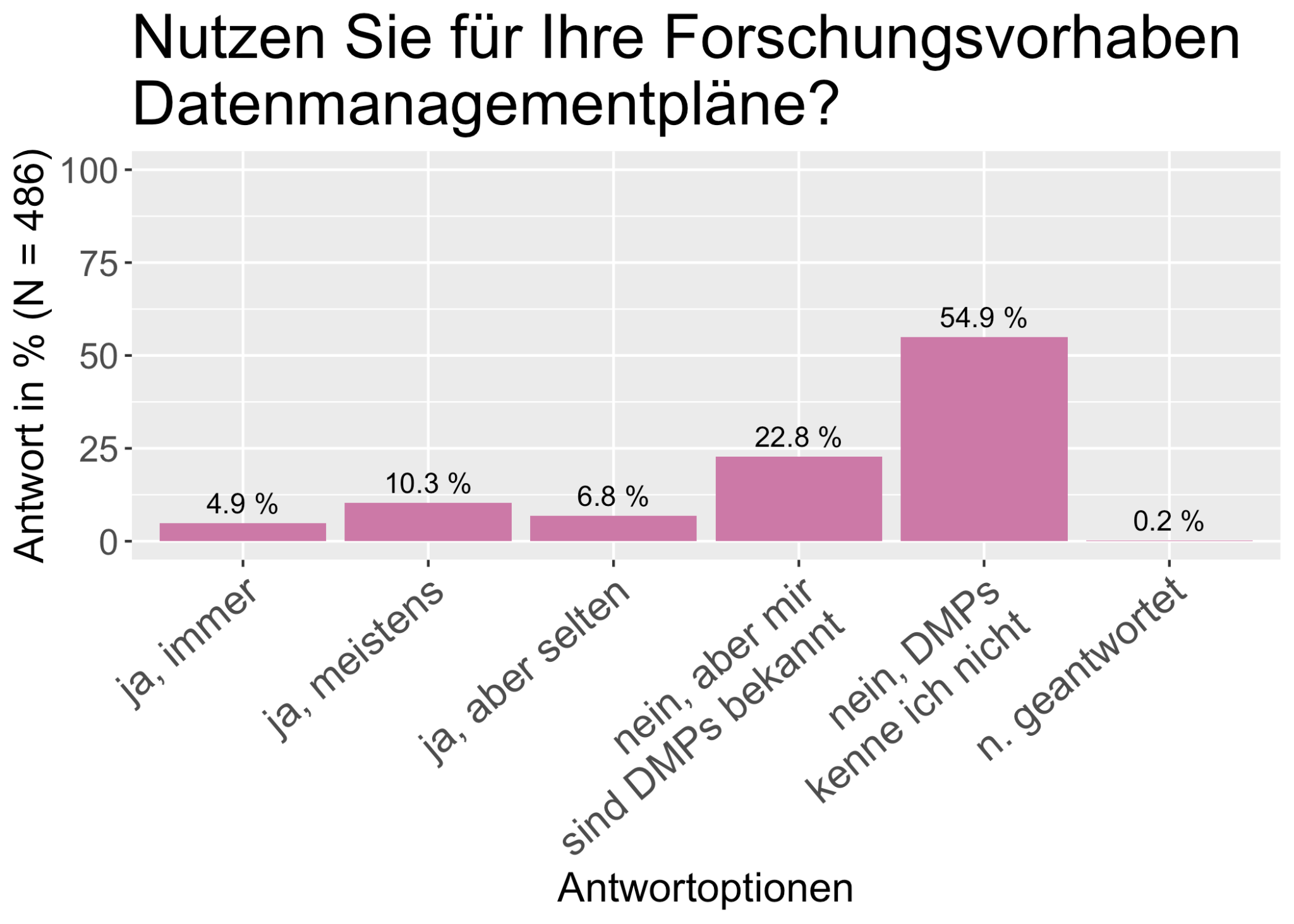 Nutzung von DMPs hat sich trotz Anforderungen vieler Förderorganisationen noch nicht durchgesetzt
Forschungsdatenmanagement in Brandenburg
‹#›
Bedeutung eines 
Unterstützungsangebots
Ergebnisse 
(punktuell)
Kenntnisse
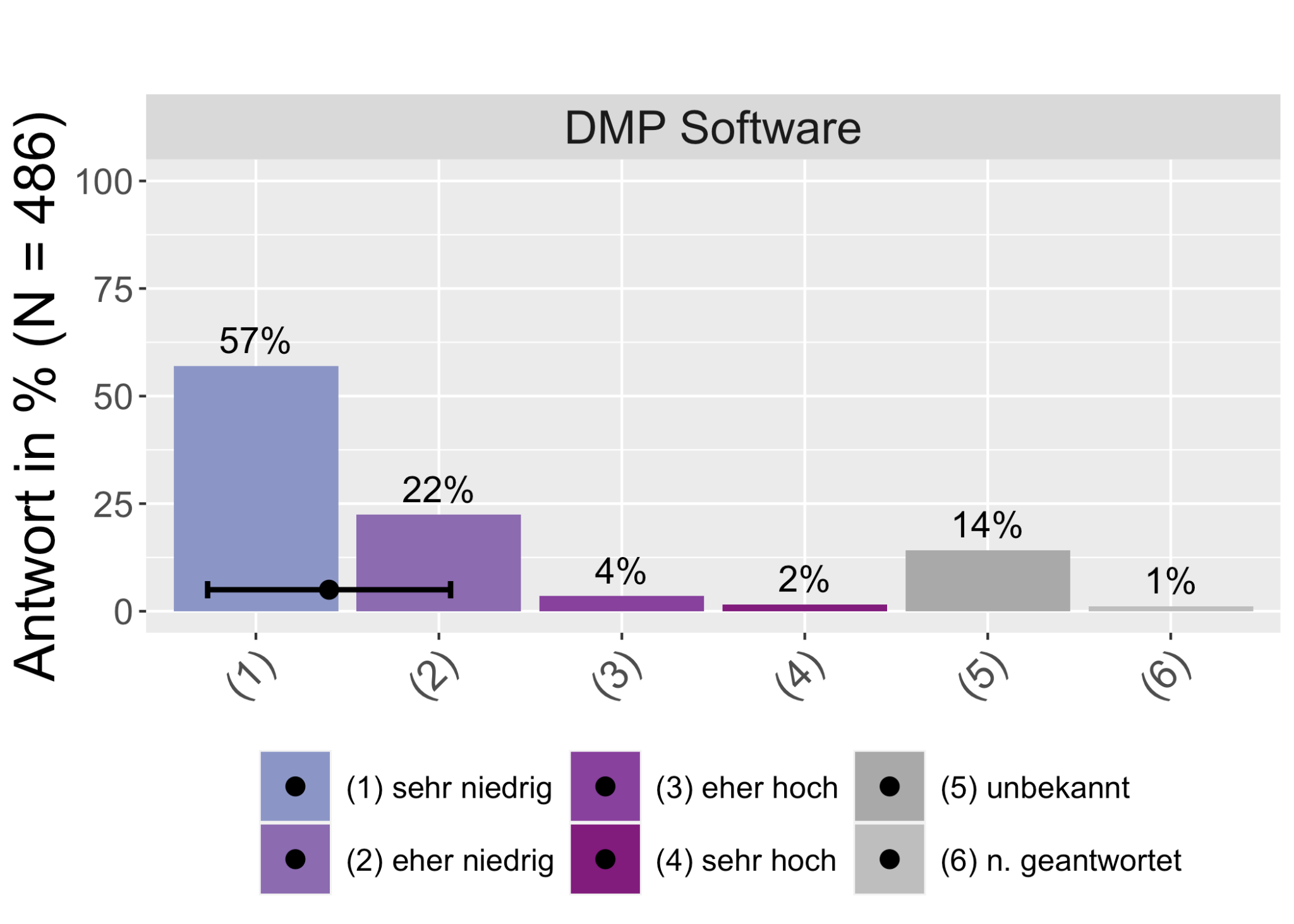 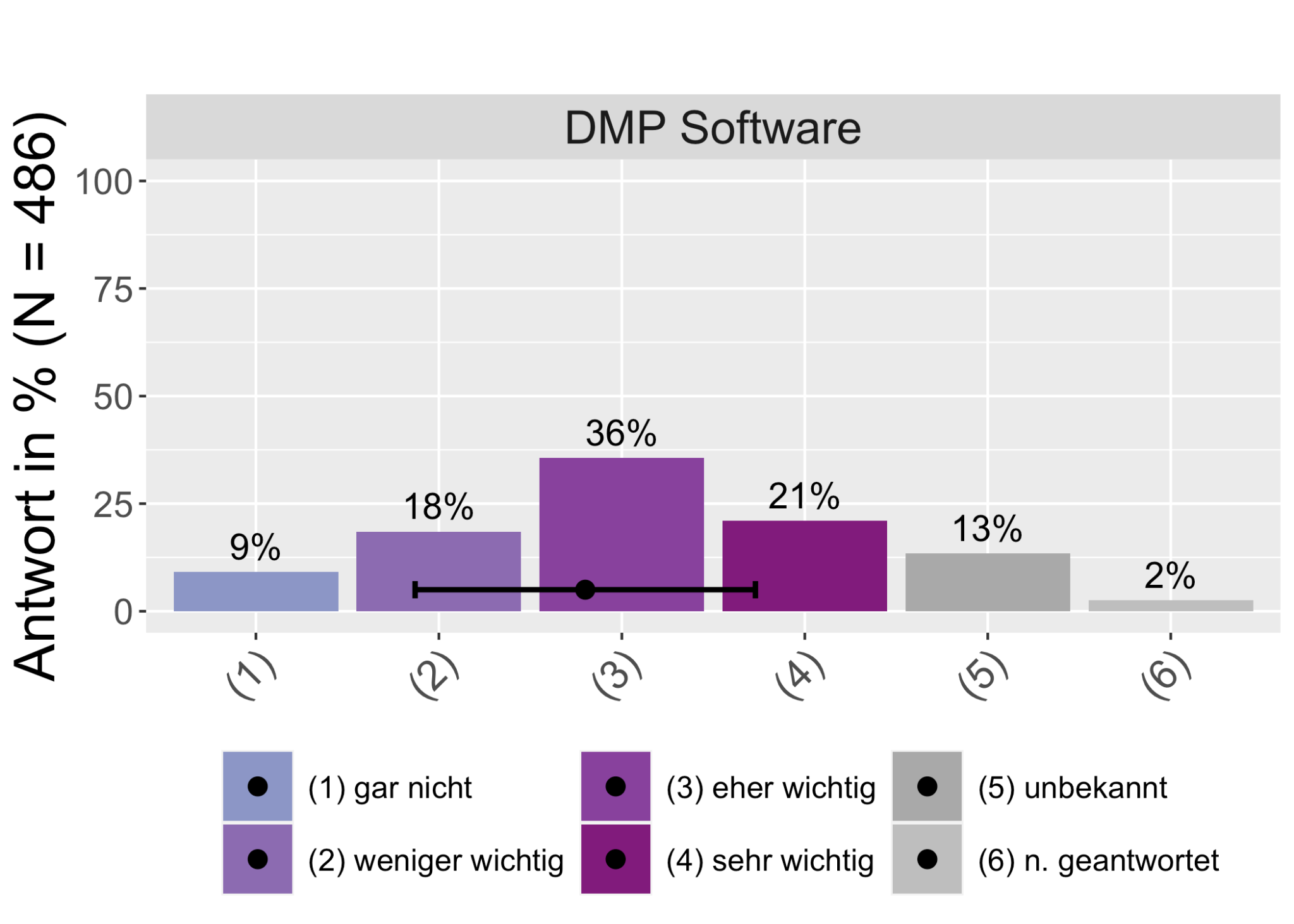 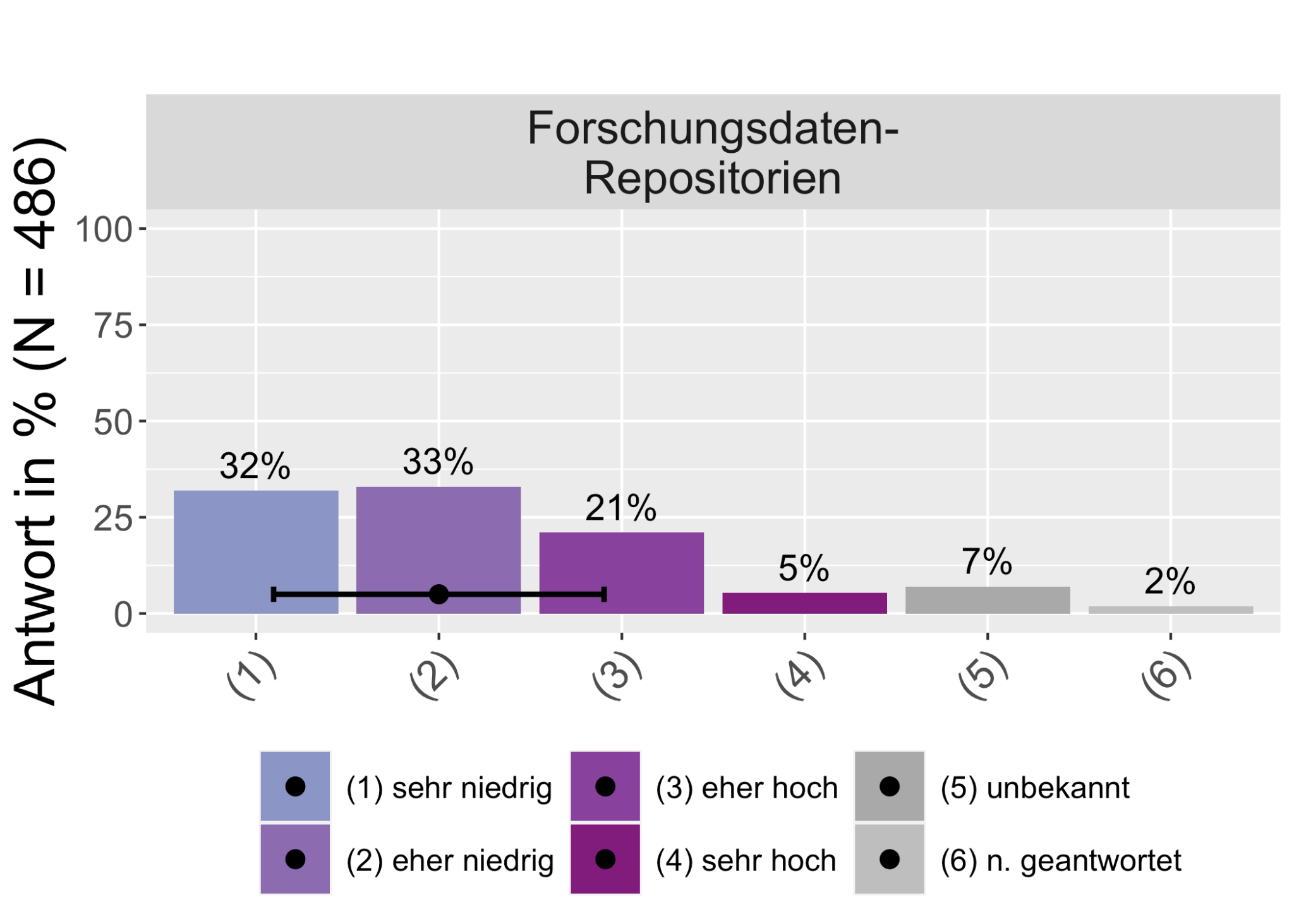 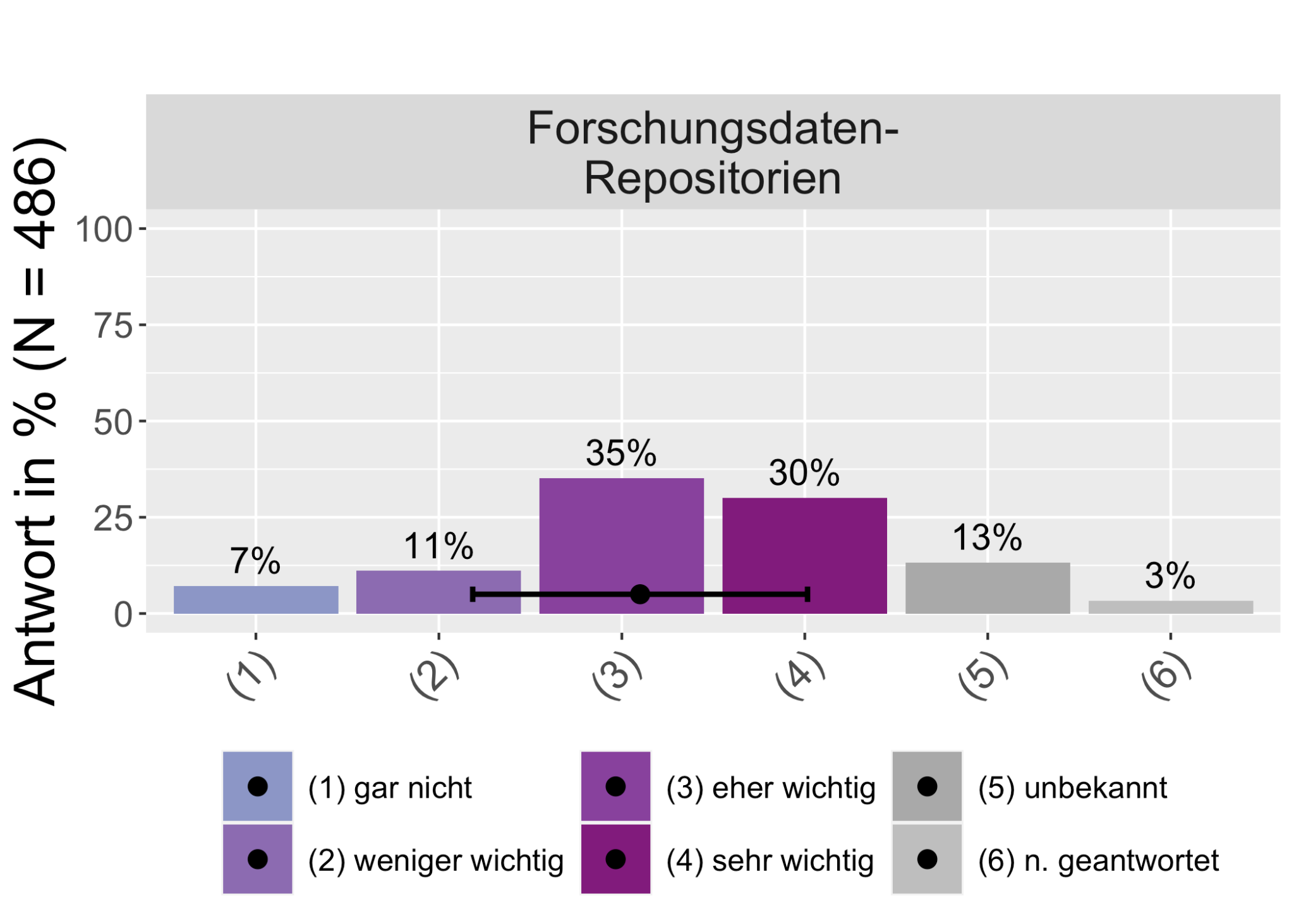 Ergebnisse (punktuell)
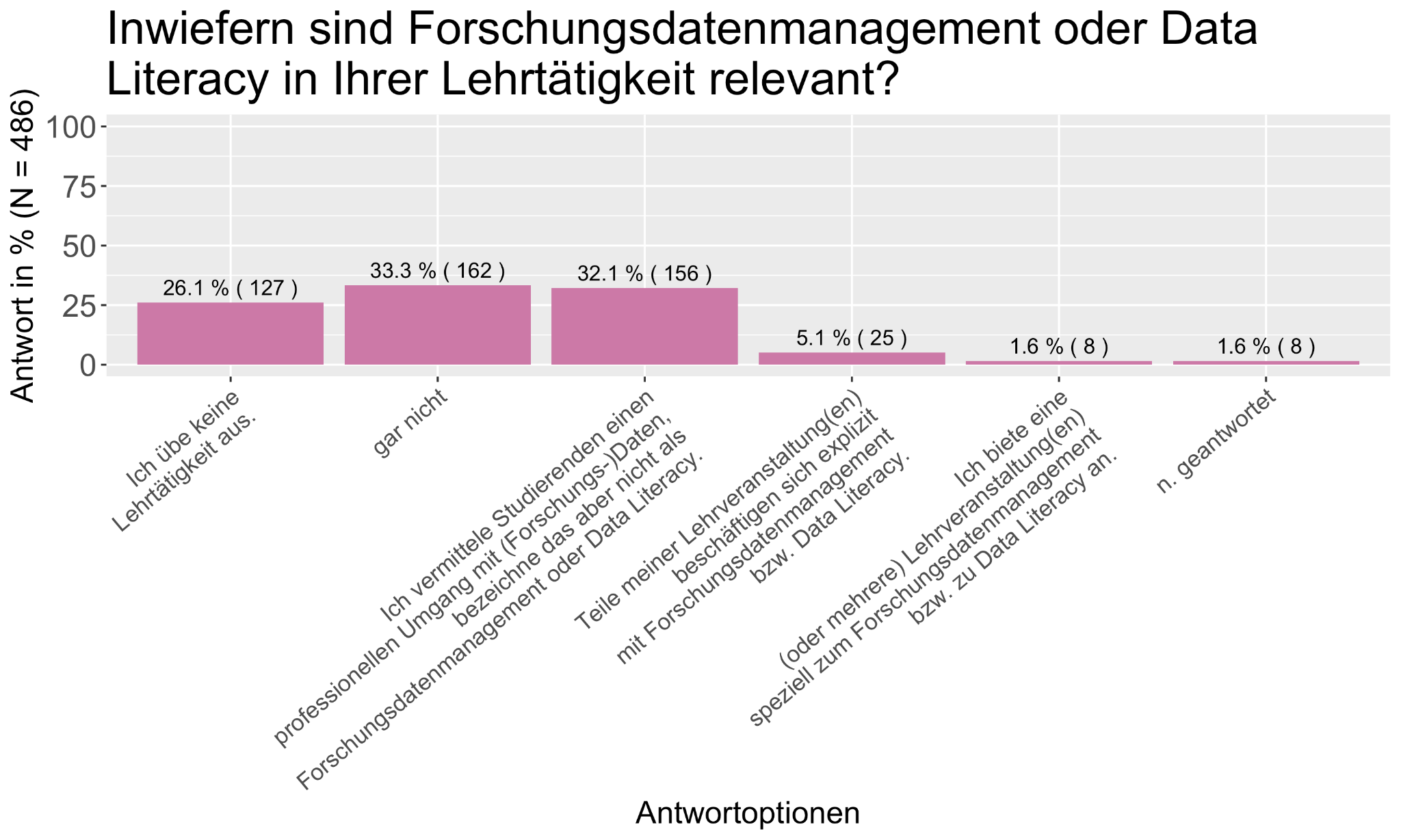 ‹#›
Zusammenfassung Kenntnisse u. Bedarfe
FDM wird nicht flächendeckend als Teil des wissenschaftlichen Alltags gesehen und ist noch nicht curricular verankert
Selbsteinschätzung bzgl. des Kenntnisstandes zu FDM-Themen ist bestenfalls durchschnittlich; der Unterstützungsbedarf im Allgemeinen hoch
Insbesondere gewünscht sind u. a. persönliche, individuelle und technische Unterstützungsangebote
Thematisch u. a. Dokumentation, Datenschutz und Publikation in Repositorien
Forschungsdatenmanagement in Brandenburg
‹#›
FDM-Maßnahmen für Brandenburg
Je Hochschule wurden Schwerpunkte für FDM-Angebote identifiziert, z. B. 
Schulungs-/Informationsangebote insbesondere zu den identifizierten Themenschwerpunkten
Professionalisierung der persönlichen Beratungsangebote durch standardisierte Workflows

Für Brandenburg werden FDM-Angebote erarbeitet unter Berücksichtigung des aktuellen Kenntnisstands und der Fächerheterogenität, z. B. 
brandenburgweite Shared Services mit Fokus auf Sensibilisierung, Schulungen und Aufbau eines Helpdesks
Qualifizierungsangebote und Verankerung von FDM in der Lehre: Zertifikatskurse für Studierende und für Forschende, Vernetzung und gemeinsame Aktivitäten mit Fakultäten bzw. Fachbereichen
Forschungsdatenmanagement in Brandenburg
‹#›
Publikationen
Konzeptionierung der Bedarfserhebung inkl. Fragenkatalog
Einzelauswertung je Hochschule
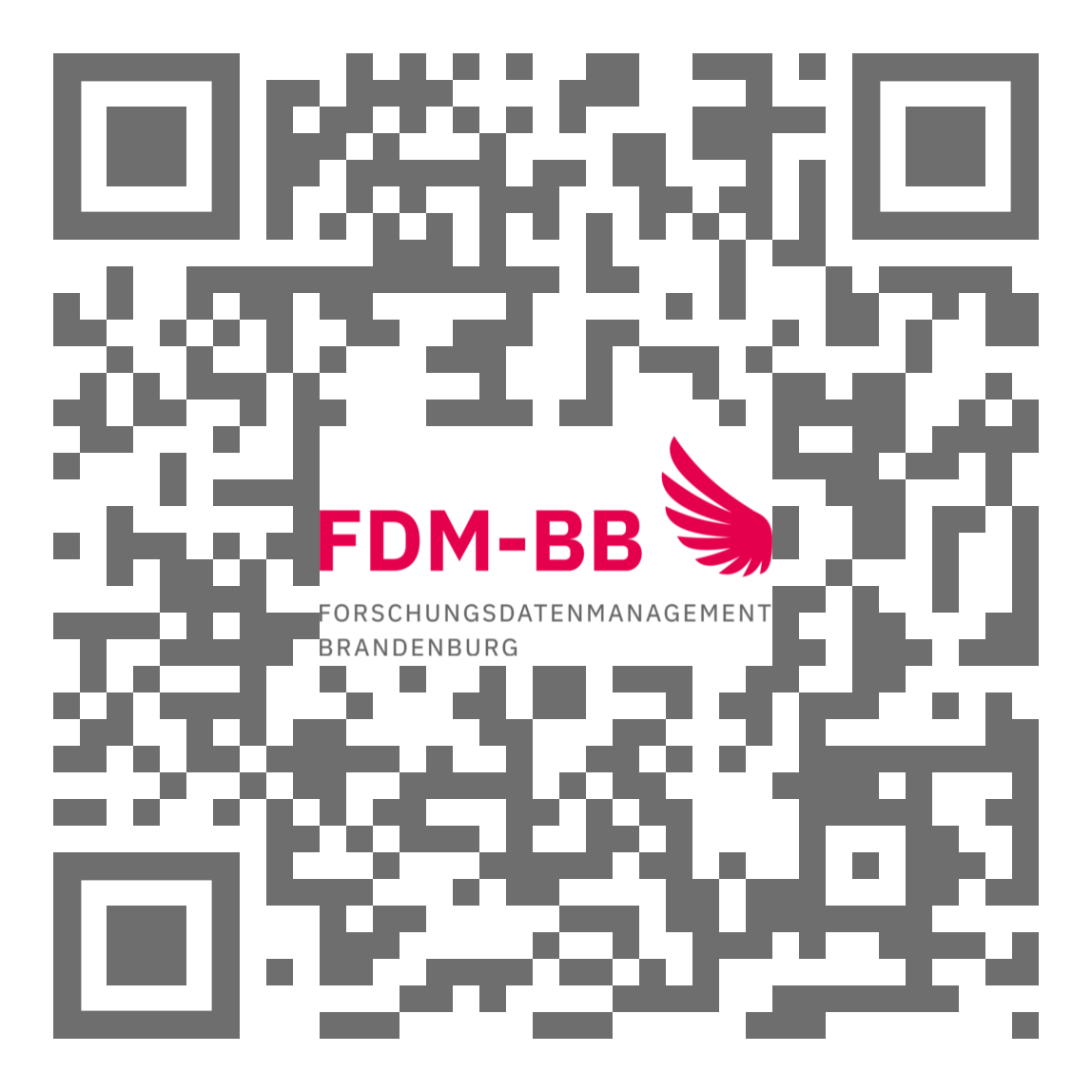 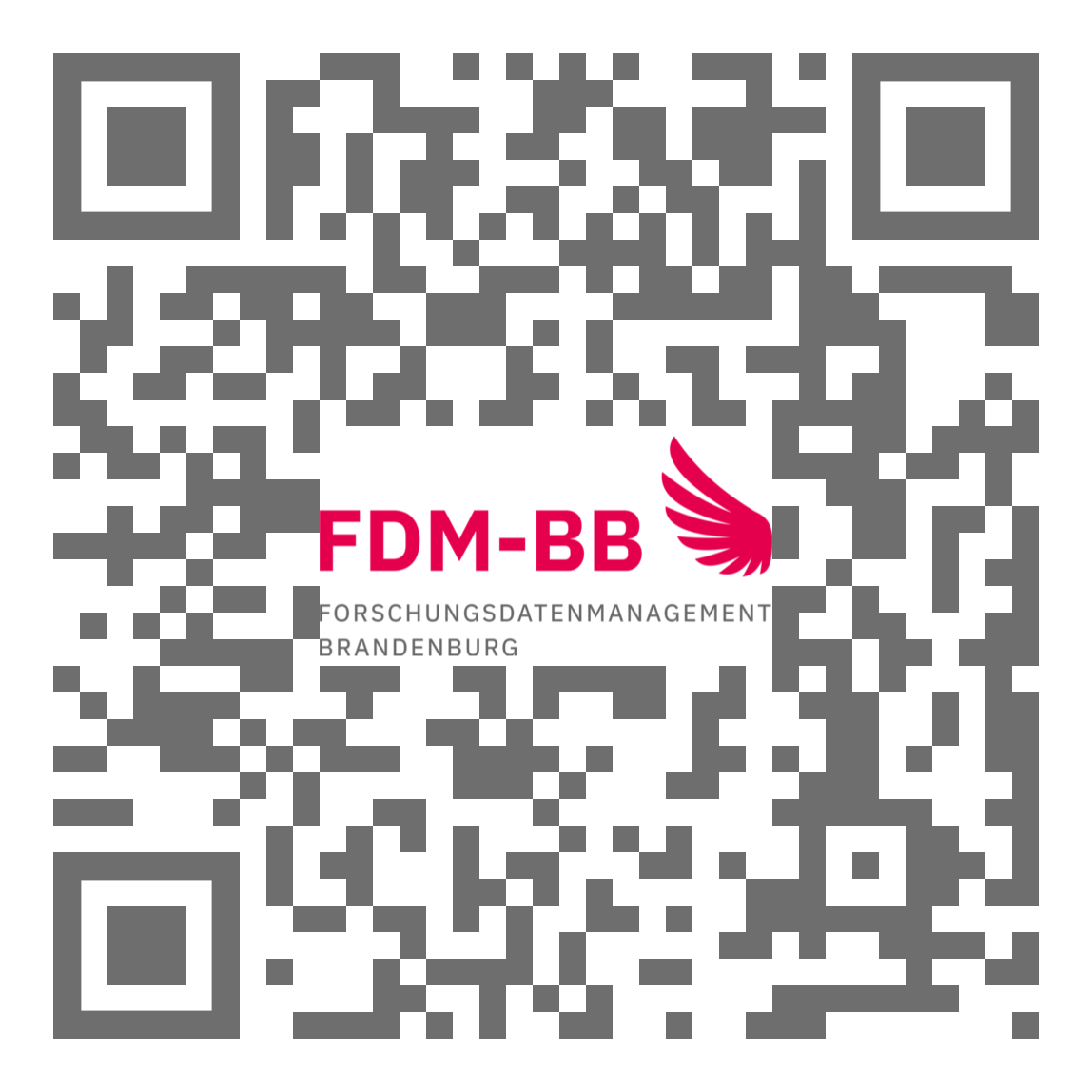 Hochschulübergreifende Auswertung
Datenmanagement-plan, Daten und reproduzierbarer Code
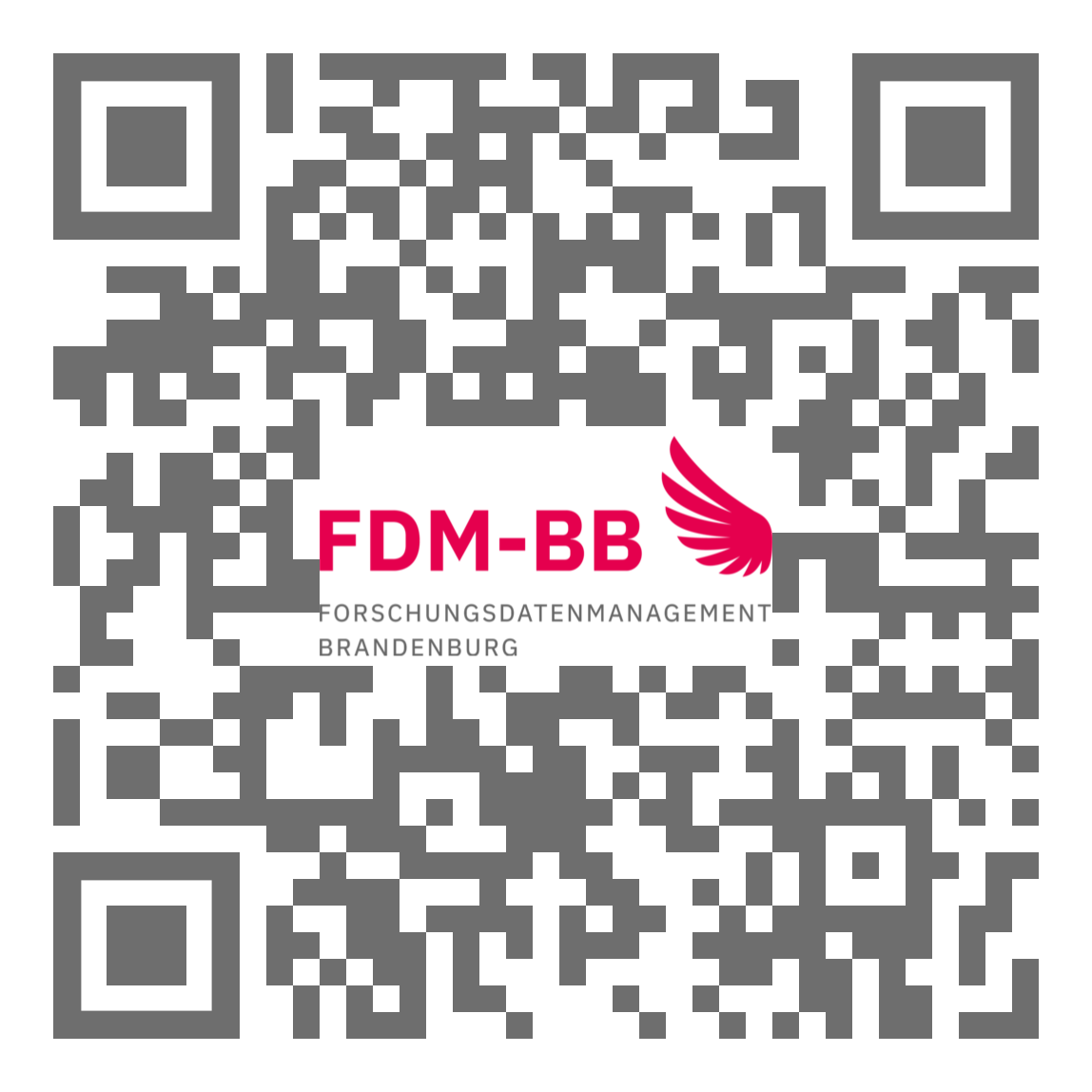 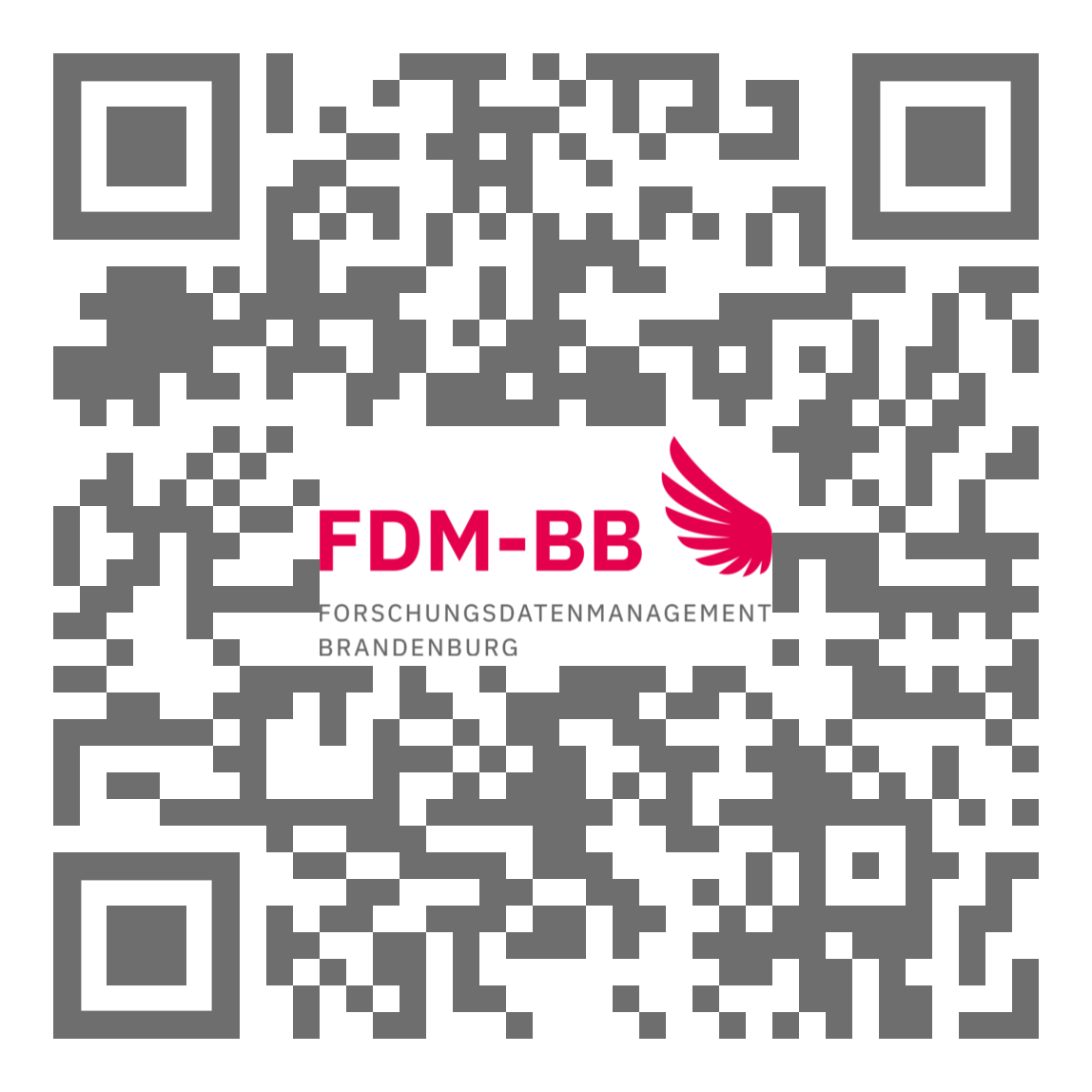 Forschungsdatenmanagement in Brandenburg
‹#›
[Speaker Notes: Haase, C., Kuhnau, P., Mertzen, D., Musolff, M., Panitz, M., Schiller, C., Schreiber, S., Spiecker, C., & Wolff, I. (2024). IN-FDM-BB Werkstattbericht: W 1.2.2 Auswertung Bedarfserhebung mit daraus folgenden Aktivitäten (Version v2). Zenodo. https://doi.org/10.5281/zenodo.11371695
Panitz, M. (2023). IN-FDM-BB Werkstattbericht: W 1.2.1 Konzept der Bedarfserhebung. Zenodo. https://doi.org/10.5281/zenodo.7870896
Mertzen, D. (2024). IN-FDM-BB Report: R 1.2.1 Aktuelle Kenntnisse und Bedarfe im Bereich Forschungsdatenmanagement an acht brandenburgischen Hochschulen. Zenodo. https://doi.org/10.5281/zenodo.11044845
Mertzen, D. (2024). Daten der FDM-Bedarfserhebung an acht Hochschulen in Brandenburg (IN-FDM-BB Report R 1.2.1) [Data set]. Zenodo. https://doi.org/10.5281/zenodo.11045230]
Eine Forschungsdatenstrategie für nachhaltige FDM-Strukturen – 
Der Strategieprozess an der HNEE
Sprecher: Ian Wolff (Hochschule für Nachhaltige Entwicklung Eberswalde)
Forschungsdatenmanagement in Brandenburg
‹#›
[Speaker Notes: Ian]
Literaturhinweise
Wolff, I. (2023). Forschungsdatenstrategie 2023 - 2025. https://doi.org/10.57741/OPUS4-677
Wolff, I., & Spiecker, C. (2024). Die Entwicklung einer Forschungsdatenstrategie für eine kleine Hochschule im Verbund FDM-BB am Beispiel der HNEE. RDA Deutschland Tagung 2024, Potsdam. Zenodo. https://doi.org/10.5281/zenodo.10692747
Wolff, I., & Spiecker, C. (2024). Entwicklung einer Strategie und Governance für Forschungsdaten – Data Stewardship an der Eberswalder Hochschule und im brandenburgischen Verbund, Bausteine Forschungsdatenmanagement, Bausteine Forschungsdatenmanagement, (2), 1–13. https://doi.org/10.17192/bfdm.2024.2.8702
Forschungsdatenmanagement in Brandenburg
‹#›
Strategieprozess – Zielsetzung und Grundsatzenzscheidungen
Strukturiertes Werkzeug nutzen (RISE-DE)
Befristung der Strategie auf 2 Jahre (2023-2025) gemäß Projektplan
Leitung des Strategieprozesses durch IN-FDM-BB Data Steward
Strategie sollte in Absprache mit für FD relevanten Akteuren geschehen
Nachhaltige Strukturen schaffen (FD-Governance)
Forschungsdatenstrategie des Landes Brandenburg berücksichtigen
MWFK, 2022.
Forschungsdatenmanagement in Brandenburg
‹#›
Strategieprozess – RISE-DE Referenzmodell
Referenzmodell für Strategieprozesse im institutionellen FDM
maßgeschneidertes Werkzeug, das den spezifischen Anforderungen und Bedürfnissen der deutschen Wissenschaftslandschaft gerecht wird
bietet einen Bewertungsrahmen zur Selbstevaluation und Zielbestimmung
eignet sich als Werkzeug zur Gestaltung einer strukturierten, Stakeholder-orientierten Strategieentwicklung für das FDM an Hochschulen
Gliedert sich in 8 Themenbereiche mit 25 einzelnen Themen
Hartmann, 2019.
Forschungsdatenmanagement in Brandenburg
‹#›
Strategieprozess – Zielsetzung und Grundsatzenzscheidungen
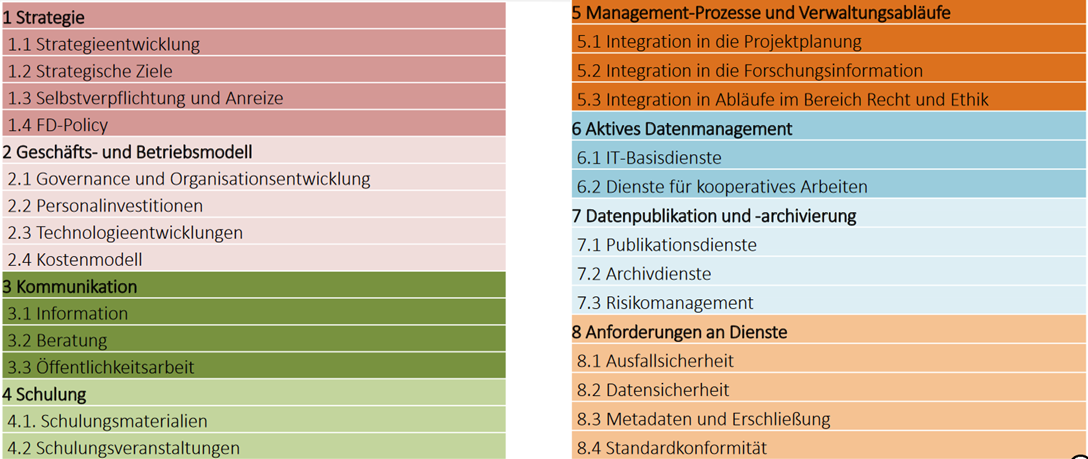 Jacob, 2022.
Forschungsdatenmanagement in Brandenburg
‹#›
Strategieprozess – Zeitplan
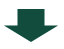 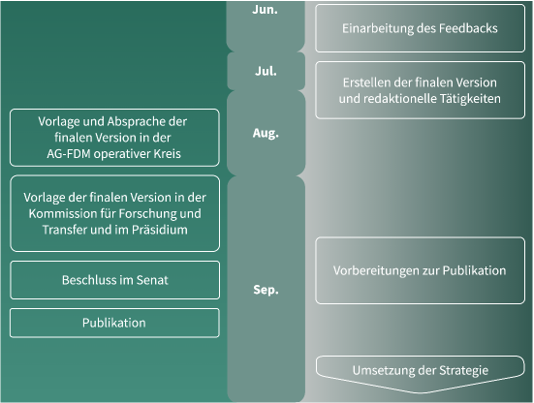 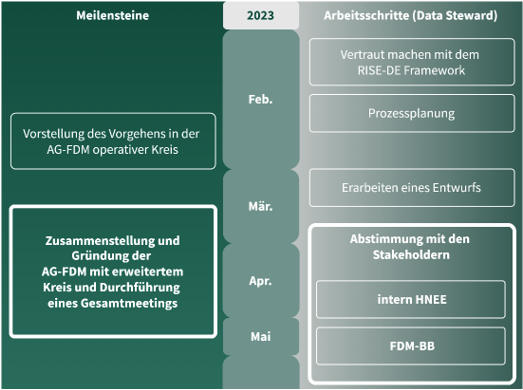 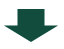 Wolff, 2024.
Forschungsdatenmanagement in Brandenburg
‹#›
Strategieprozess – Arbeitsgruppe
-Forschungsdatenmanagement (AG-FDM)
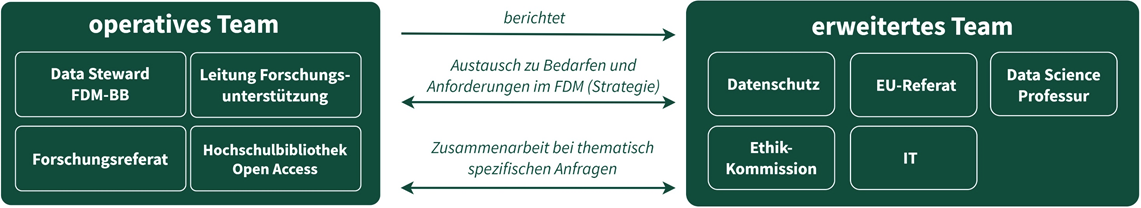 Wolff, 2022.
Forschungsdatenmanagement in Brandenburg
‹#›
Strategieprozess – Stakeholder-
absprachen
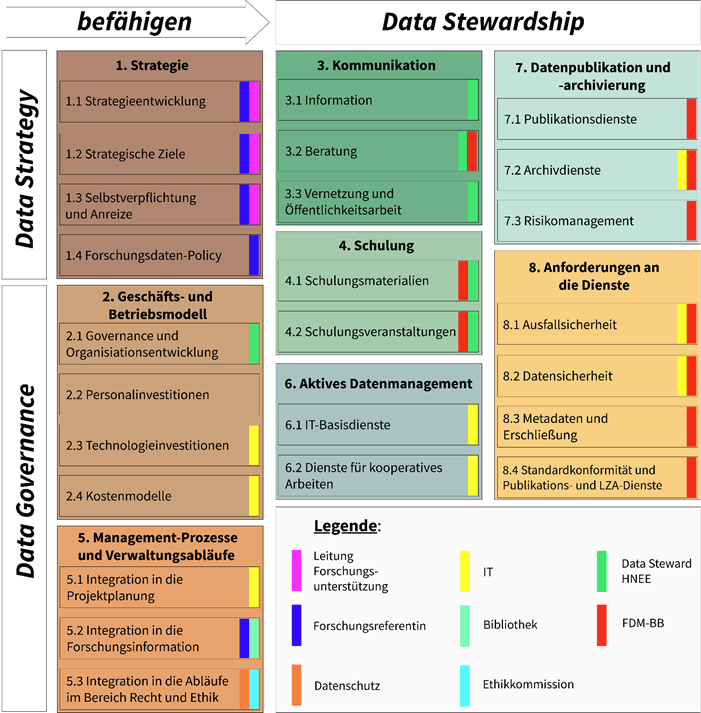 Wolff, 2024.
Forschungsdatenmanagement in Brandenburg
‹#›
Strategieprozess – Forschungsdaten-Governance
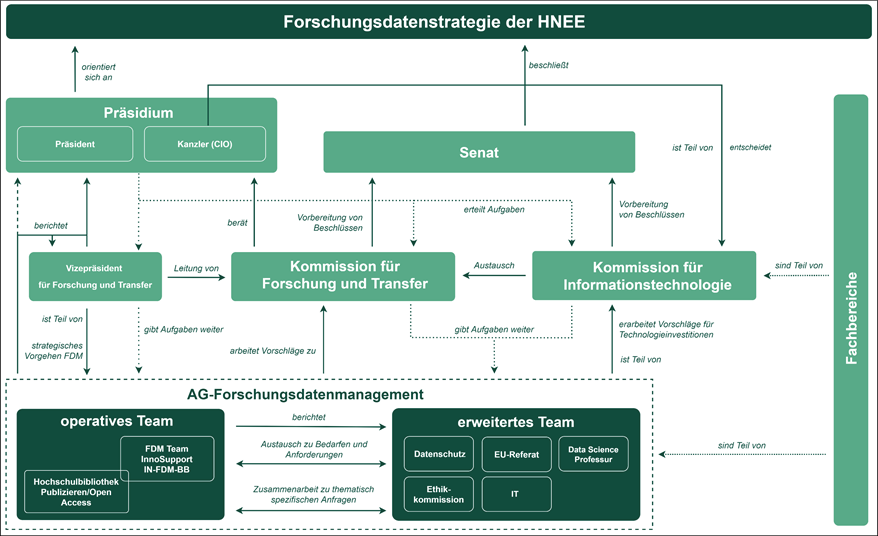 Wolff, 2024.
Forschungsdatenmanagement in Brandenburg
‹#›
Vorteile des Strategieprozesses
FD-Strukturen einer Einrichtung analysieren
Nachhaltige FD-Strukturen aufbauen (FD-Governance)
Wahrnehmung für das FDM gestärkt (Gremiengänge)
FDM bekam Momentum an der ganzen Hochschule

Kleine Hochschule kann von Leistungen aus dem Verbund profitieren
Forschungsdatenmanagement in Brandenburg
‹#›
Literatur
Della Chiesa, S. (2023). The Transformative Power of a Data Steward. https://doi.org/10.5281/ZENODO.8378528
Hartmann, N. K., Jacob, B. & Weiß, N. (2019). RISE-DE – Referenzmodell für Strategieprozesse im institutionellen Forschungsdatenmanagement. https://doi.org/10.5281/ZENODO.2549343  
Jacob, B. (2022). RISE-DE – Referenzmodell für Strategieprozesse im institutionellen Forschungsdatenmanagement. https://escience.aip.de/ak-forschungsdaten/wp-content/uploads/2022/07/2022-06-22-RISE-DE-%E2%80%93-Referenzmodell.pdf
MWFK. (2022). Forschungsdatenstrategie für das Land Brandenburg. https://mwfk.brandenburg.de/sixcms/media.php/9/MWFK_Forschungsdatenstrategie_Barrierefrei.pdf
Wolff, I., & Spiecker, C. (2024). Die Entwicklung einer Forschungsdatenstrategie für eine kleine Hochschule im Verbund FDM-BB am Beispiel der HNEE. RDA Deutschland Tagung 2024, Potsdam. Zenodo. https://doi.org/10.5281/zenodo.10692747
Wolff, I. (2023). Forschungsdatenstrategie 2023 - 2025. https://doi.org/10.57741/OPUS4-677
Forschungsdatenmanagement in Brandenburg
‹#›
Qualifizierung
Zertifikatskurse
Beratung
Forschungsdatenmanagement in Brandenburg
‹#›
[Speaker Notes: Claudia, Carina, Myriam]
Erstellung modularer Zertifikatskurse
Sprecherin: Claudia Haase (Brandenburgische Technische Universität Cottbus-Senftenberg)
Forschungsdatenmanagement in Brandenburg
‹#›
Rahmenbedingungen
2 Zielgruppen
Studierende
Forschende & FDM-Verantwortliche
Veröffentlichung der Lehrmaterialien als Open Educational Resources (OER)
keine Teilnahmegebühr
keine Vergütung der Dozierenden
Forschungsdatenmanagement in Brandenburg
‹#›
Bedarfserhebung
Haase, C., Mertzen, D., Schreiber, S., & Schneemann, C. (2023). W 2.1.3 Bedarfserhebung mit Literaturrecherche und explorativen Interviews zur Konzeption und Durchführung modularer FDM-Zertifikatskurse für FDM-Verantwortliche, Forschende und Studierende. Zenodo. https://doi.org/10.5281/zenodo.8354945
Forschungsdatenmanagement in Brandenburg
‹#›
Konzept 1 – Studierende
1 Woche in Vollzeit
vorlesungsfreie Zeit
20 Lehrveranstaltungen (je 90 Min.)
online
2-4 ECTS
OER-Materialien:
Mertzen, D., Neuroth, H., Schneemann, C., Haase, C., Jacob, B., Mittelbach, J., Straka, J., Weise, K., & Zeunert, M. (2024, Juli 1). Zertifikatskurs "Forschungsdatenmanagement für Studierende": Spring School 2024 der Landesinitiative für Forschungsdatenmanagement in Brandenburg. Zenodo. https://doi.org/10.5281/zenodo.11564808
Forschungsdatenmanagement in Brandenburg
‹#›
Konzept 2 – Forschende & FDM-Verantwortliche
3 Teile
Selbstlernkurs zur Einführung in das Forschungsdatenmanagement
Eintägiges Präsenzmodul zur Vermittlung von didaktischen und Beratungskompetenzen
22 vertiefende Online-Module (je 90 Min.)
Zertifizierung über Microcredentials mit bis zu 3 Credit Points
Selbstlernkurs mit Aufgaben
Mind. 10 Lehrveranstaltungen + Reflexion
Vorbereitung & Durchführung eines Moduls
Forschungsdatenmanagement in Brandenburg
‹#›
Zusammenfassung & Ausblick
Zertifikatskurs für Studierende
2 Durchläufe als Spring School 2023 & 2024
Landeslehrpreis 2023
https://mwfk.brandenburg.de/mwfk/de/service/pressemitteilungen/ansicht/~29-11-2023-landeslehr-und-postdoc-preise#
Zertifikatskurs für Forschende und FDM-Verantwortliche
1. Durchlauf 01.10.-15.11.2024
2. Durchlauf März/April 2025
Forschungsdatenmanagement in Brandenburg
‹#›
Strategie / Professionalisierung des FDM-Beratungsangebots
Sprecherin: Carina Schiller (Technische Hochschule Brandenburg)
Forschungsdatenmanagement in Brandenburg
‹#›
FDM-Beratung (an den staatlich geförderten Hochschulen) in Brandenburg – der Status quo
seit Oktober 2022 (Projektbeginn) Auf- und Ausbau von FDM-
Kontaktpunkten, um die Beratung von Forschenden durchführen zu können
Unterstützung von Neu-Beratenden &  Hilfsmittel zur Reflektion für erfahrene Beratende: gemeinsamer Leitfaden für Beratung

			„IN-FDM-BB Report: R 1.2.2 Gemeinsame konzeptionelle Entwicklung von 
                    		FDM-Beratung an den brandenburgischen Hochschulen“
			(Zenodo, 17. Oktober 2023), https://doi.org/10.5281/ZENODO.10014365.
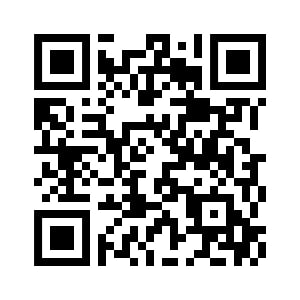 Forschungsdatenmanagement in Brandenburg
‹#›
Strategie
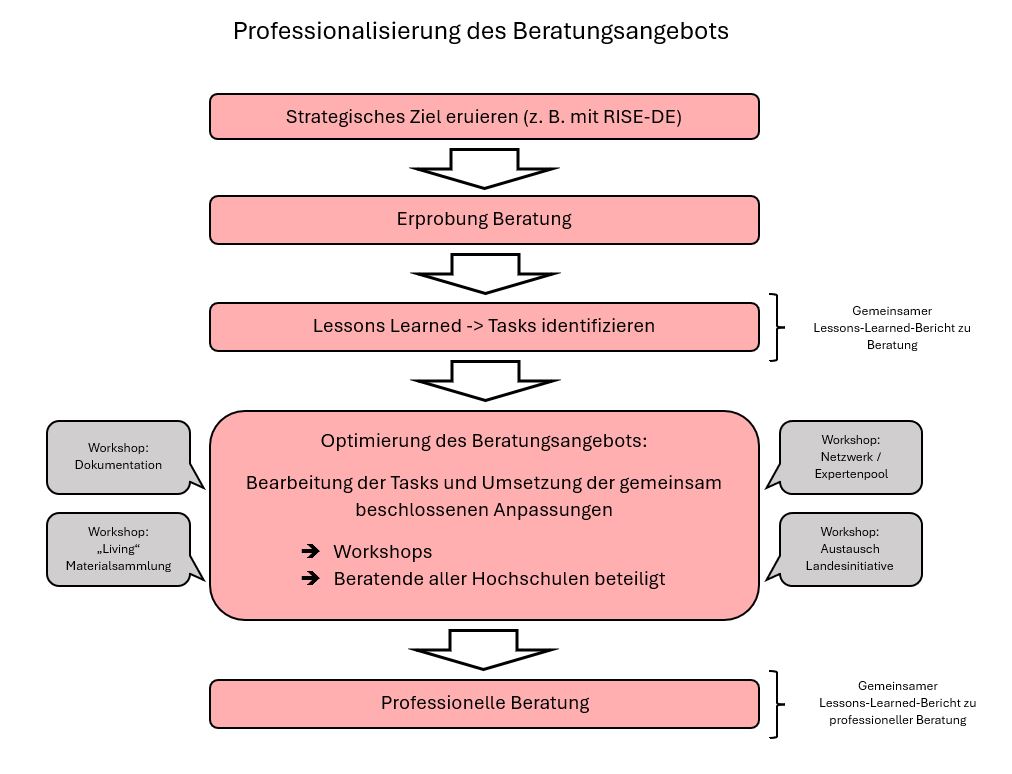 Forschungsdatenmanagement in Brandenburg
‹#›
Optimierung des FDM-Beratungsangebots
Strategische Zielsetzung: umfassendes Beratungsangebot an allen Hochschulen mit Qualitätsmanagement (RISE-DE)
Erprobungsphase:

kontinuierliche Durchführung von Beratungen an allen Hochschulen
Erarbeitung von Materialien zur weiteren Unterstützung der Ratsuchenden
Weiterbildung der Beratenden
monatlich tagende Unterarbeitsgruppe (UAG) Beratungen zum Austausch und zur Besprechung von Beratungsszenarien und herangezogenen Materialien
Forschungsdatenmanagement in Brandenburg
‹#›
Optimierung des FDM-Beratungsangebots
Lessons Learned:

Beratungsformat: persönliche Einzelberatung = Best Practice
wirksame Werbung: persönliche Empfehlung; im Kontext von Antragstellungen
bedeutende Beratungskomponenten: Weiterbildung und Netzwerk
Wissen bewahren: Materialsammlung
Dokumentation: detailliert aber praxistauglich
Austausch effizient gestalten
Forschungsdatenmanagement in Brandenburg
‹#›
Optimierung des FDM-Beratungsangebots
Umsetzung/Workshops:

Austausch zu Beratungen in der Landesinitiative
Dokumentation
„living“ Materialsammlung
Netzwerk/Expertenpool

-> Beratende aus allen forschenden Hochschulen Brandenburgs nehmen teil
-> Ergebnisse fließen in „Lessons-Learned-Bericht zu professioneller Beratung“ (Frühjahr 2025)
Forschungsdatenmanagement in Brandenburg
‹#›
Exkurs: Konzept für rechtlichen und ethischen Support an den Hochschulen
First-Level-Support:

Rechtliche Themen & Fragestellungen (Auswahl):
Datenzugang
Urheberrecht
Datenschutz

Ethische Themen & Fragestellungen (Auswahl):
Antidiskriminierung und Fairness
Gute FAIR-Prinzipien und Open Science
Nachhaltigkeit und Umwelt

-> Kompetenzaufbau in lokalen Beratungsstrukturen
Forschungsdatenmanagement in Brandenburg
‹#›
Gemeinsame Dienste - RDMO-BB und RADAR-BB
Sprecherin: Dr. Maria Büttner (Universität Potsdam)
Forschungsdatenmanagement in Brandenburg
‹#›
[Speaker Notes: Maria - ein weiterer gemeinsamer, zentral organisierter Dienst sind die IT-Dienste RDMO-BB und RADAR-BB]
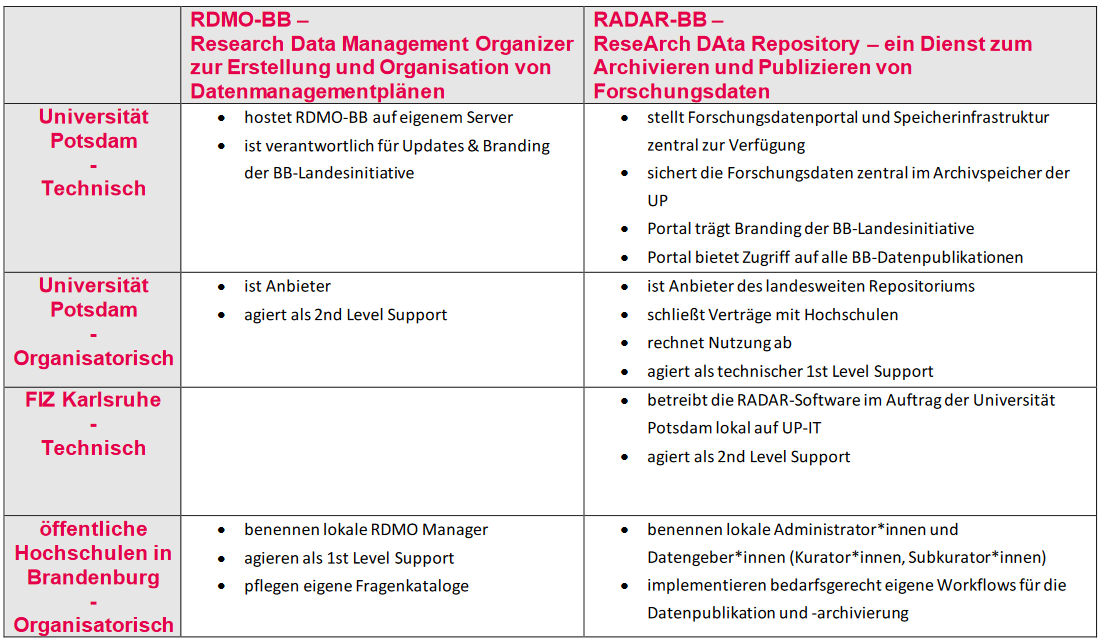 [Speaker Notes: Aufbau von IT-Diensten für das FDM in Brandenburg gesteuert von der Universität Potsdam, Betriebsszenarien je nach Bedarf der HS; 
Stand: Testinstanzen für IN-FDM-BB WiMis/Mitarbeitenden aktiv zum Ausprobieren, Testen von Updates etc; online zu Ende des Jahre/Anfang 2025]
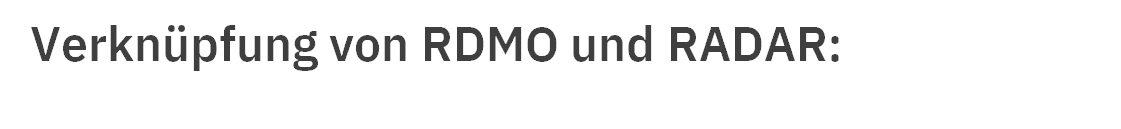 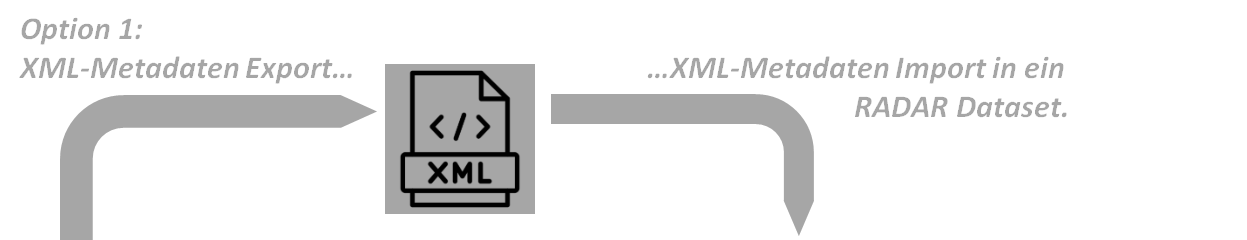 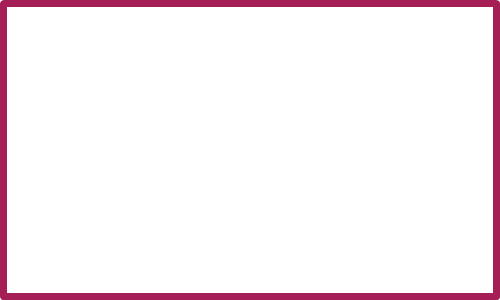 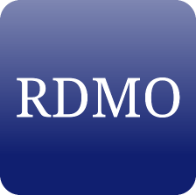 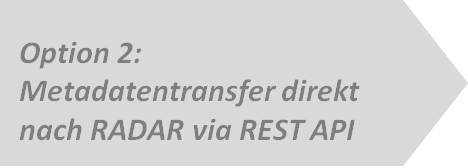 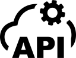 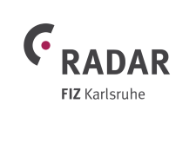 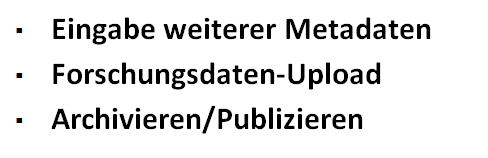 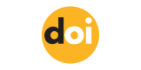 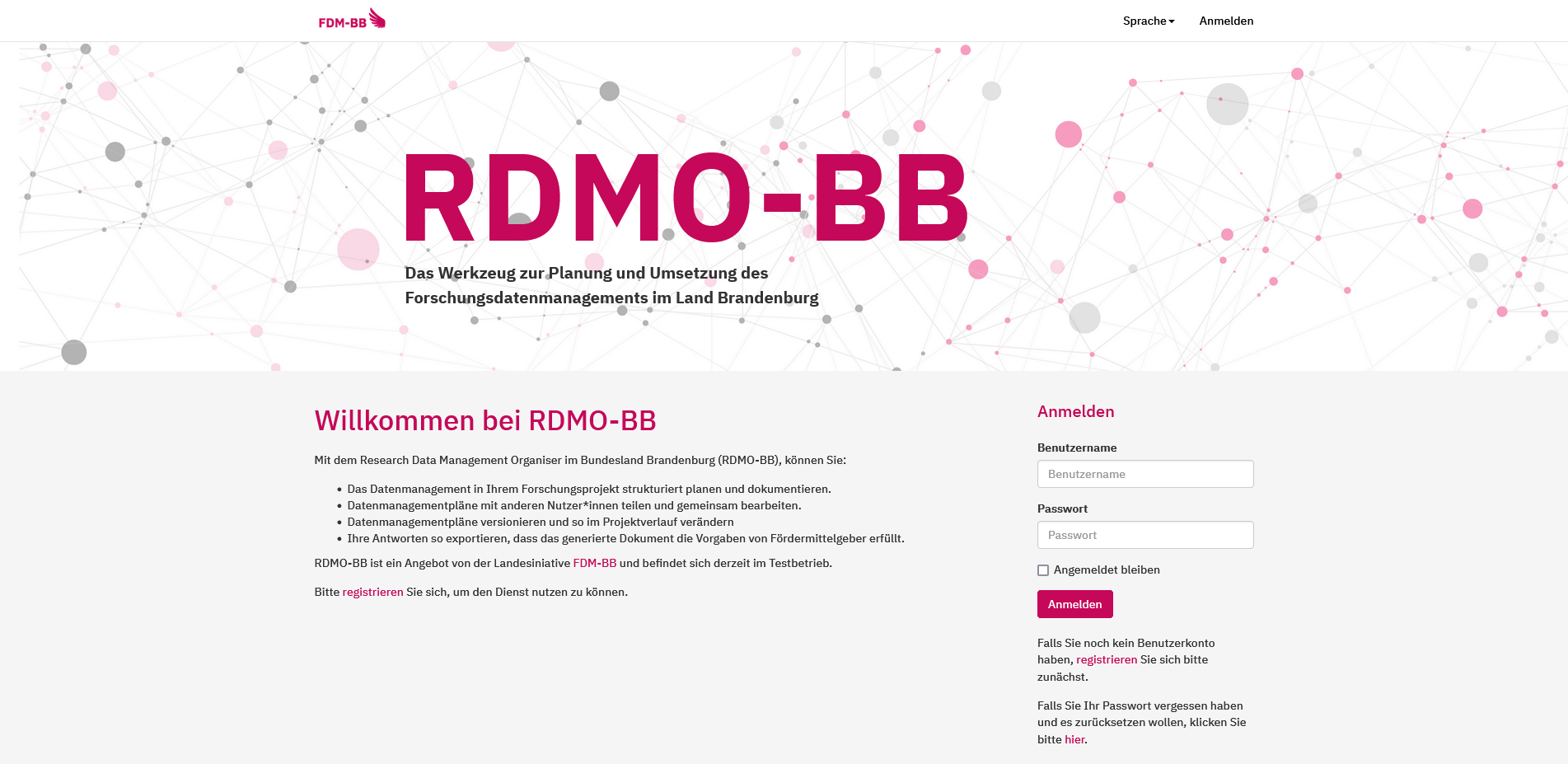 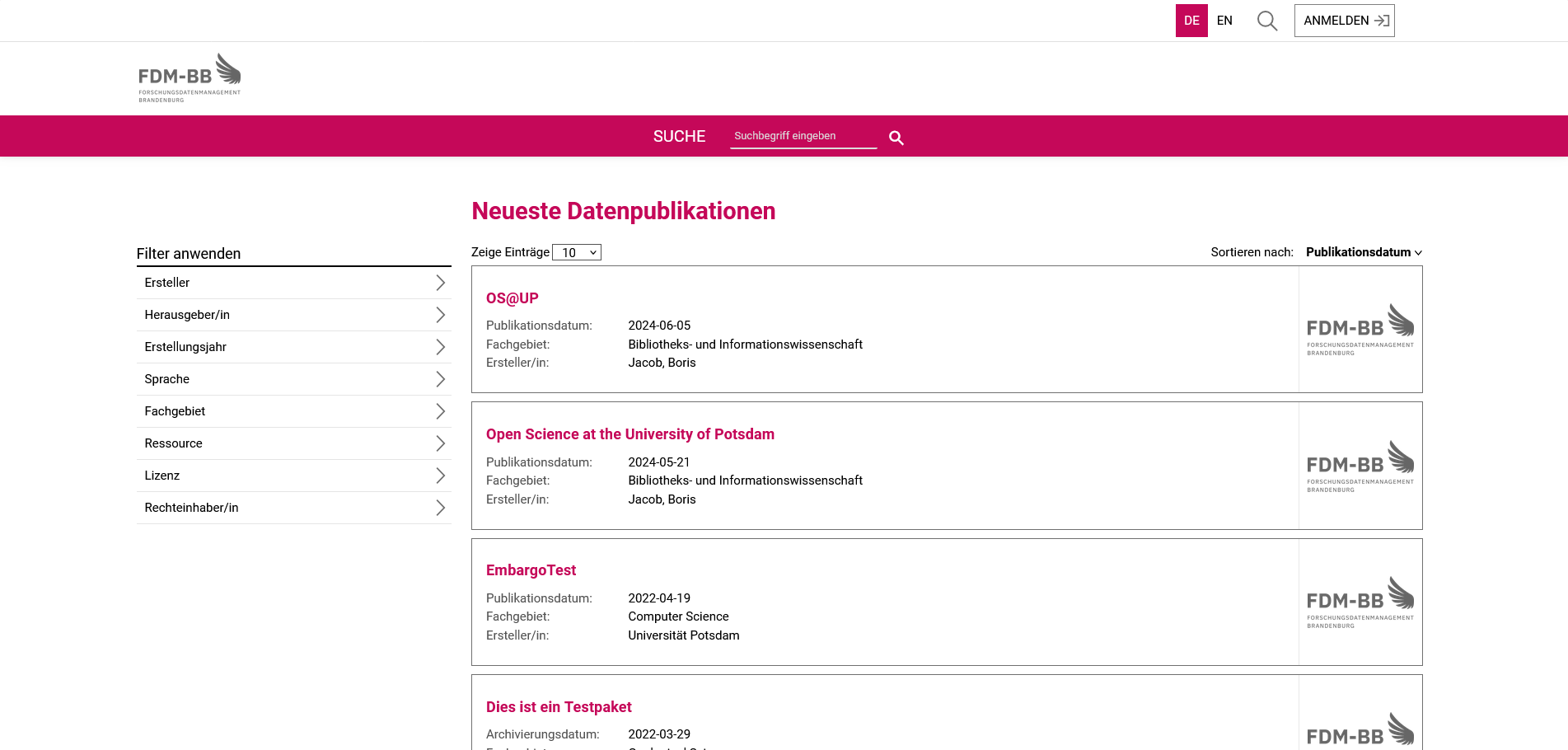 RADAR-BB im Verbund FDM-BB
SCREENSHOT
[Speaker Notes: Übergabe an Janine für Zusammenfassung und Ausblick]
Zusammenfassung & Ausblick
Sprecherin: Dr. Janine Straka
Forschungsdatenmanagement in Brandenburg
‹#›
[Speaker Notes: Janine]
Zusammenfassung
Herausforderungen: 
flächendeckende individuelle Unterstützung notwendig
disziplinspezifische Unterstützung 🡺 Synergien mit weiteren Akteur*innen
Dauerhafte finanzielle und personelle Ressourcen (je HS & brandenburgweit)
Heterogenität der HS 

Ergebnisse:
gute Zusammenarbeit
Gemeinsame Angebote: Zertifikatskurse, IT-Dienste
Fortschritte an allen HS: AGs, Strategien, Beratungen, Informationsmaterialen (Webseite,...)
Forschungsdatenmanagement in Brandenburg
‹#›
IN-FDM-BB 2025
Schulungs- & Informationsangebote ausbauen
Beratung professionalisieren
IT-Dienste RDMO & RADAR im Produktivsystem und erproben
Helpdesk für IT-Dienste sowie eth. & rechtl. Fragen sind einrichten
Personal (teilweise) verstetigen
Forschungsdatenmanagement in Brandenburg
‹#›
Ausblick: nach Projektende
“Kooperation der Brandenburgischen Hochschulen bei der Digitalisierung stärken - Strategische Eckpunkte 2025-2029 - Positionspapier der Brandenburgischen Landeskonferenz der Hochschulpräsidentinnen und -präsidenten (BLHP)”, 2023, https://zdt-brandenburg.de/wp-content/uploads/2024/02/BLHP-Position_ZDT-Strategische-Eckpunkte-2025-2029.pdf 

Ziel dauerhafte Strukturen zu schaffen: 
Knotenkonzept mit IT-Diensten (u. a. für FDM)
Zentrale Kompetenzstellen (ggf. für FDM)
…

Entscheidung für Umsetzungsvariante noch ausstehend
Forschungsdatenmanagement in Brandenburg
‹#›
Fragen / Kommentare
Forschungsdatenmanagement in Brandenburg
‹#›
[Speaker Notes: alle]
Vielen Dank!